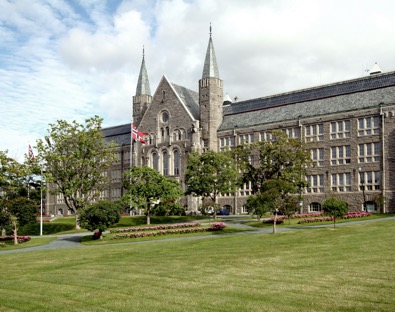 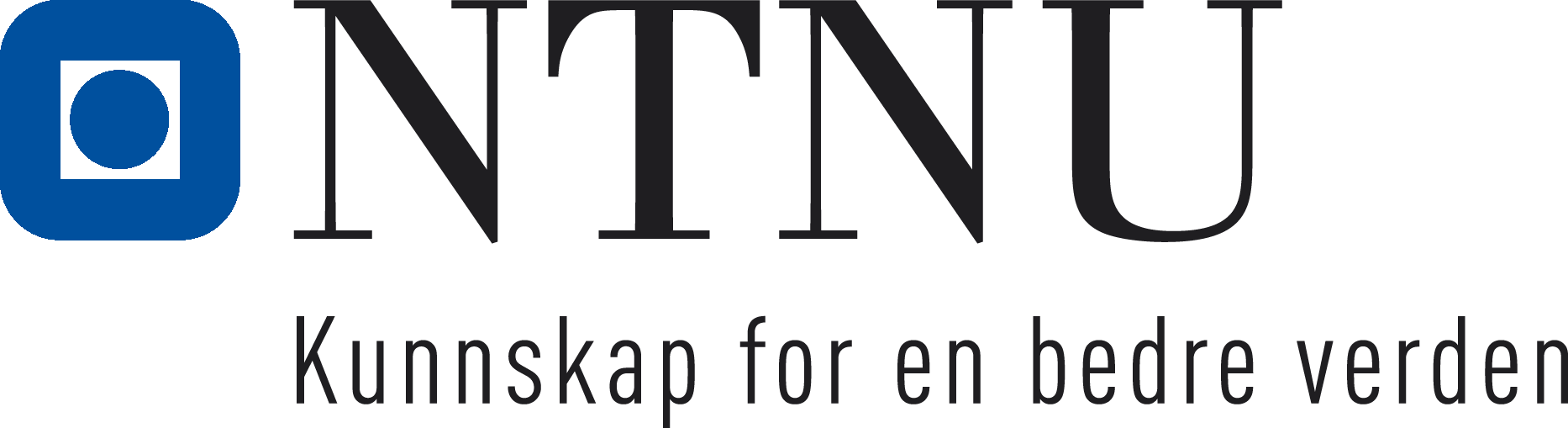 Velkommen til oss!
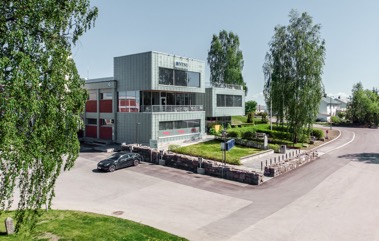 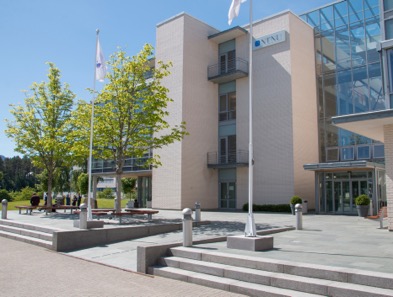 | Kreativ | Kritisk | Konstruktiv | Respektfull |
[Speaker Notes: Velkommen – Skjermbilde før selve presentasjonen starter]
NTNU  2023/2024 
  2 595 Ålesund
  3 975 Gjøvik, 37 760 Trondheim
44 330 Studenter
Ett universitet i tre byer
44 330 studenter
8000 årsverk
4000 internasjonale elever fra 122 land
10,5 milliarder kroner i omsetning
Teknisk naturvitenskapelig hovedprofil
Stor faglig bredde
Kilde: https://dbh.hkdir.no/
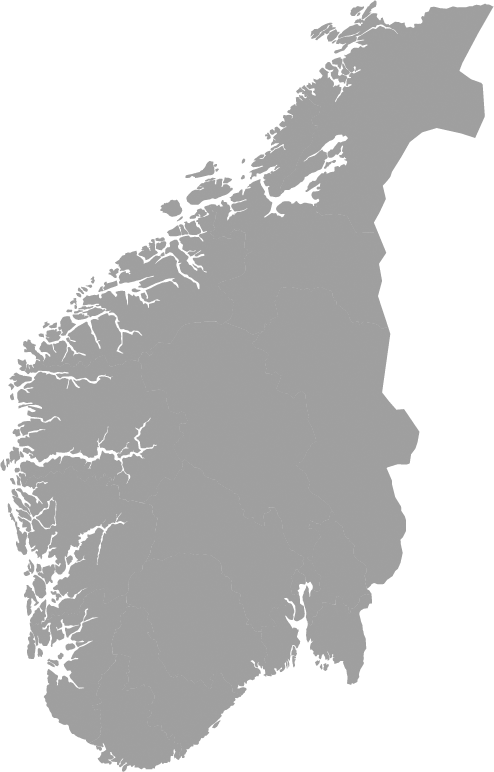 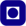 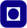 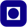 [Speaker Notes: NTNU er landets største universitet med campuser i Trondheim, Ålesund og Gjøvik. 
En viktig kompetansearbeidsplass. 
Samlet sett er nesten 1 prosent av Norges befolkning enten ansatt eller student hos oss.​ 

For oss er det viktig at vi er tre byer - Ett universitet. Vi er ikke tidligere høyskoler og tidligere NTNU. 
Vi er NTNU.

Merk tallene er avrunda!]
Universitetet her: NTNU i Ålesund
2 595 studenter
350 ansatte
50 land representert
Campus har ca. 3000 studenter til stede. I liten grad nettstudenter.  
Daglig ca. 7000 personer inn og ut dørene på Campus (arbeidsplass, studieplass, gjester/besøkende).
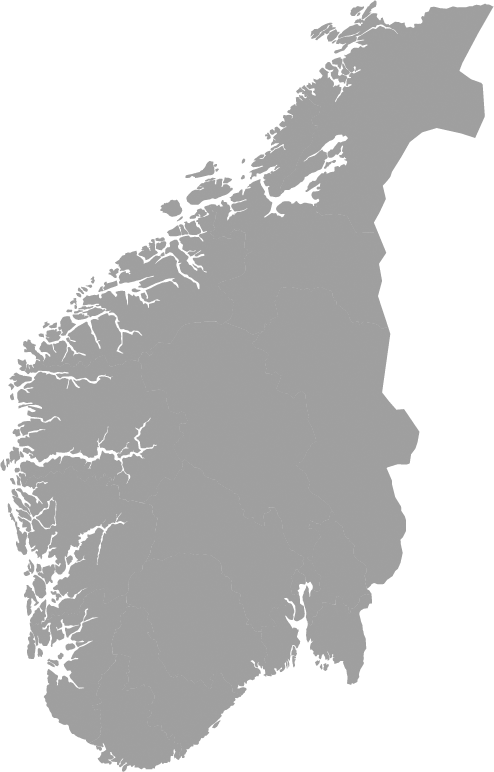 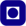 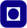 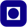 [Speaker Notes: Det er 2595 registrert i Database for statistikk om høyere utdanning - DBH (hkdir.no).
I begrepet «studentmiljøet på Campus» er også fagskolens studenter en del av miljøet. NTNU i Ålesund er arbeidsplassen for rundt 350 ansatte.

På Campus er det nesten 3000 studenter. De aller fleste er også til stede gjennom uka. Det er i liten grad nettstudenter.  
Inn og ut av dørene går snart 7000 daglig her på Campus (arbeidsplass, studieplass, gjester/besøkende). 
For 2023 er det rundt 60 internasjonale studenter på universitetet i Ålesund. 

Merk tallene er avrunda!]
Ålesund by
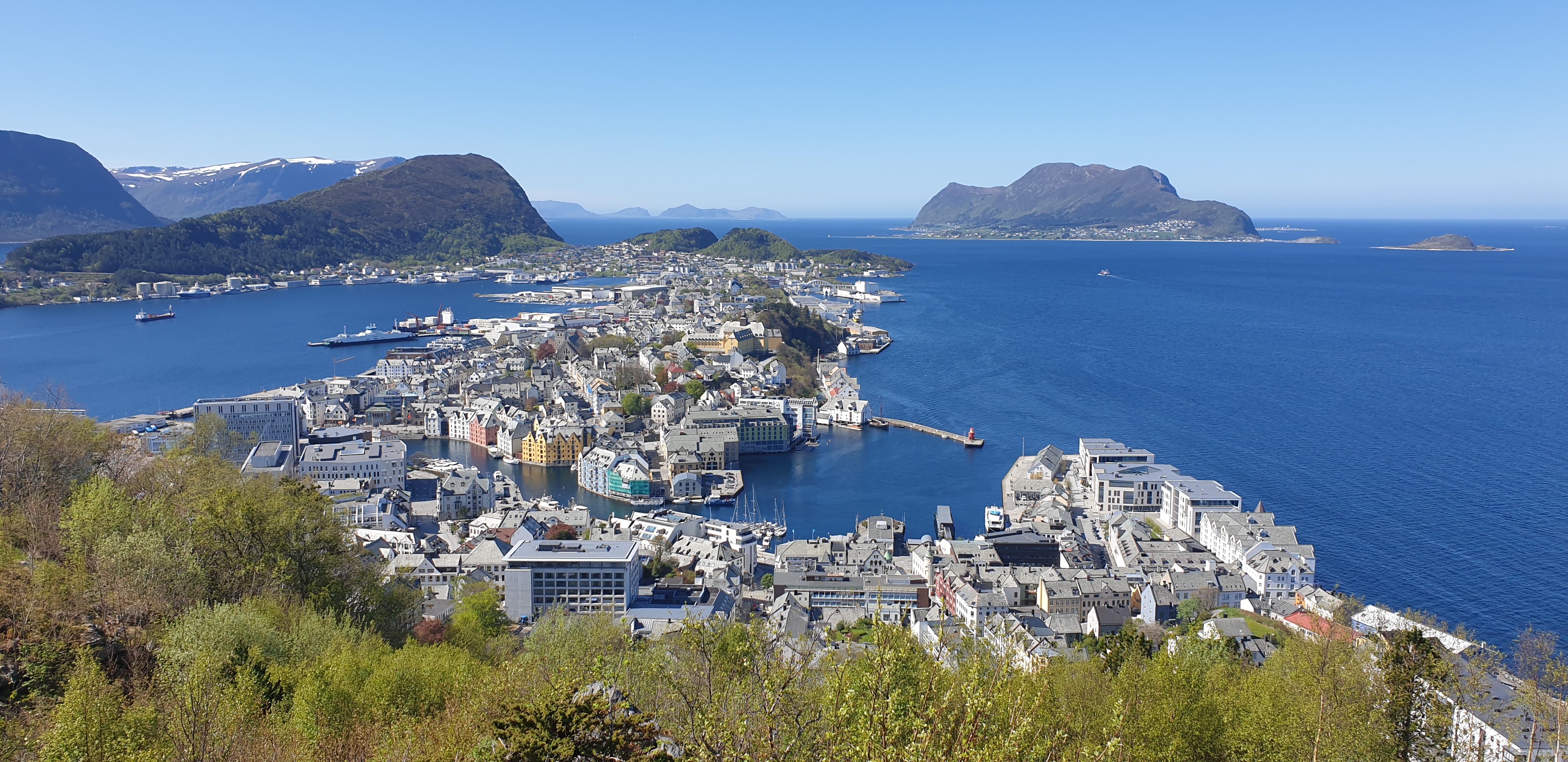 | Universitetskommune | Tett på arbeidslivet offentlig og privat | Næringsnært|
[Speaker Notes: Ålesund kommune er den største kommunen i Møre og Romsdal, med den største byen mellom Bergen og Trondheim.  
Det lokale næringslivet er både lokalt, nasjonalt og ikke minst internasjonalt orientert. Ålesund er «bygd» på fiske og fangst, og regionen er verdensledende på det marine og maritime området, med flere av landets største fiskebedrifter og oppdrettsselskap.Ålesund er Norges største fiskerihavn, Norges tredje største containerhavn og er landets fjerde største eksporthavn.   
Kommunen er et av det største kollektivknutepunktet i fylket. 8 millioner passasjerer reiser årlig gjennom fylket med buss, mange av dem til, fra eller gjennom Ålesund.  
Ålesund by er kjent for sin vakre jugendstil. Tårn, spir og vakre utsmykkinger møter deg som går gatelangs.
Byen ligger som døråpner til fjordsystemet på Sunnmøre og kommunen er hjem til flere vakre attraksjoner. 
Ålesund er en universitetskommune og har et nært samarbeid med NTNU på Campus Ålesund. 
På Campus Ålesund finner du også Ålesund framtidslab.

Fakta om Ålesund - Ålesund kommune (alesund.kommune.no)

Fylkesstatistikk 2023 - 14. Samferdsel (mrfylke.no)]
Campus Ålesund i kunnskapsklyngen
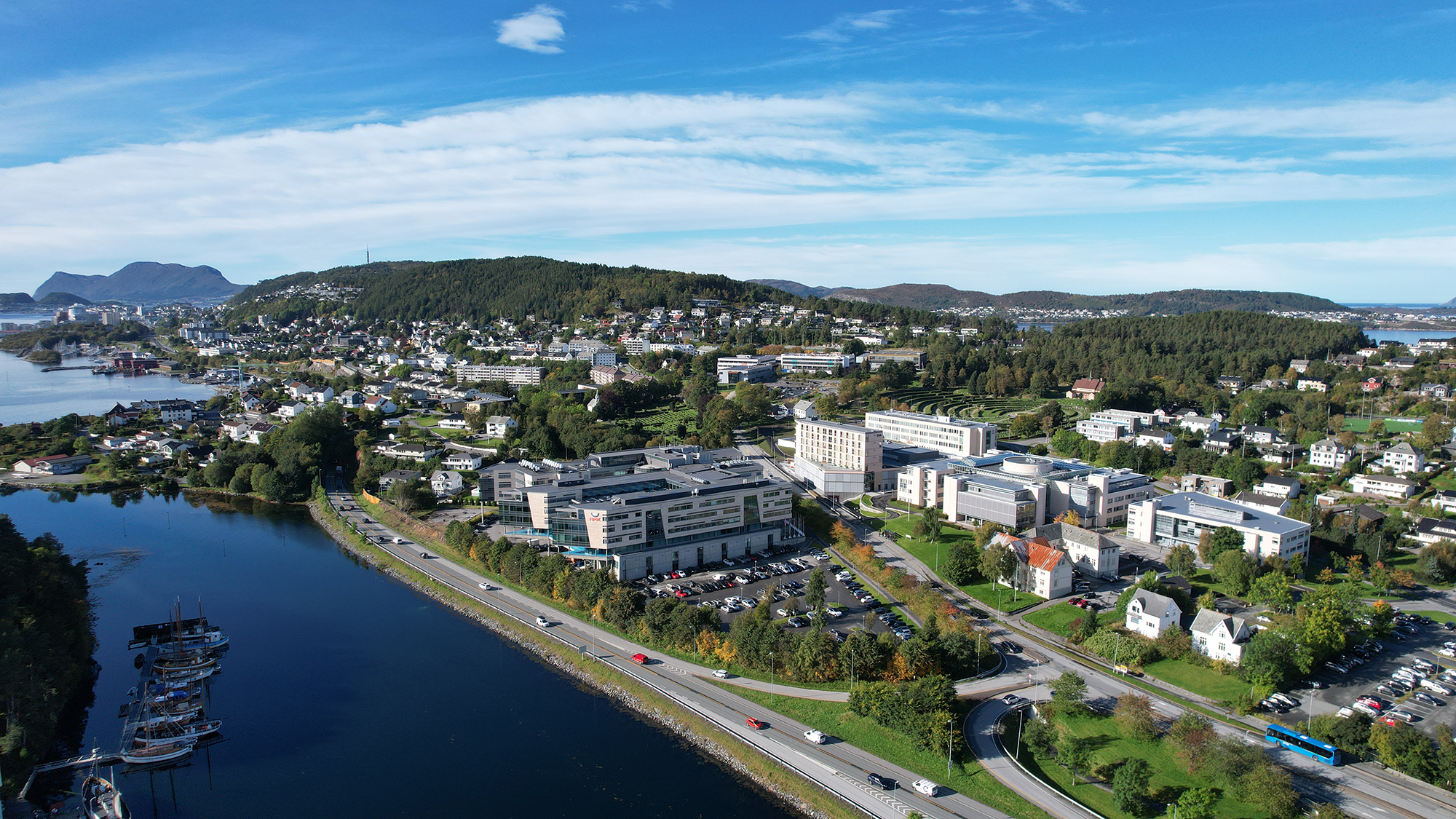 Universitetet
NTNU
Fagskolen iMøre og Romsdal
Norsk Maritimt Kompetansesenter (NMK)
Ålesund videregående skole
Knutepunkt for utdanning, kunnskap og forskning
| Universitetskommune | Tett på arbeidslivet offentlig og privat | Næringsnært|
[Speaker Notes: På Campus har vi høy faglig kvalitet og tett på arbeidslivet. NTNU er midt i en kunnskapsklynge bestående av internasjonale bedrifter.
Våre studenter får utføre sine oppgaver i nært samarbeid med arbeidslivet. 
Studentene får jobbe sammen med bedriftene på bachelor- og masteroppgaver
Næringslivet støtter forskningsprosjekter med ph.d.-stillinger
Vi har to ganger så mange næringslivsansatte som akademiske på campus
Samarbeid med rederier om kadettplass
Avtaler om bruk av utstyr, spesielt  på nautikk (simulator), helsefag og bygg-ingeniør.]
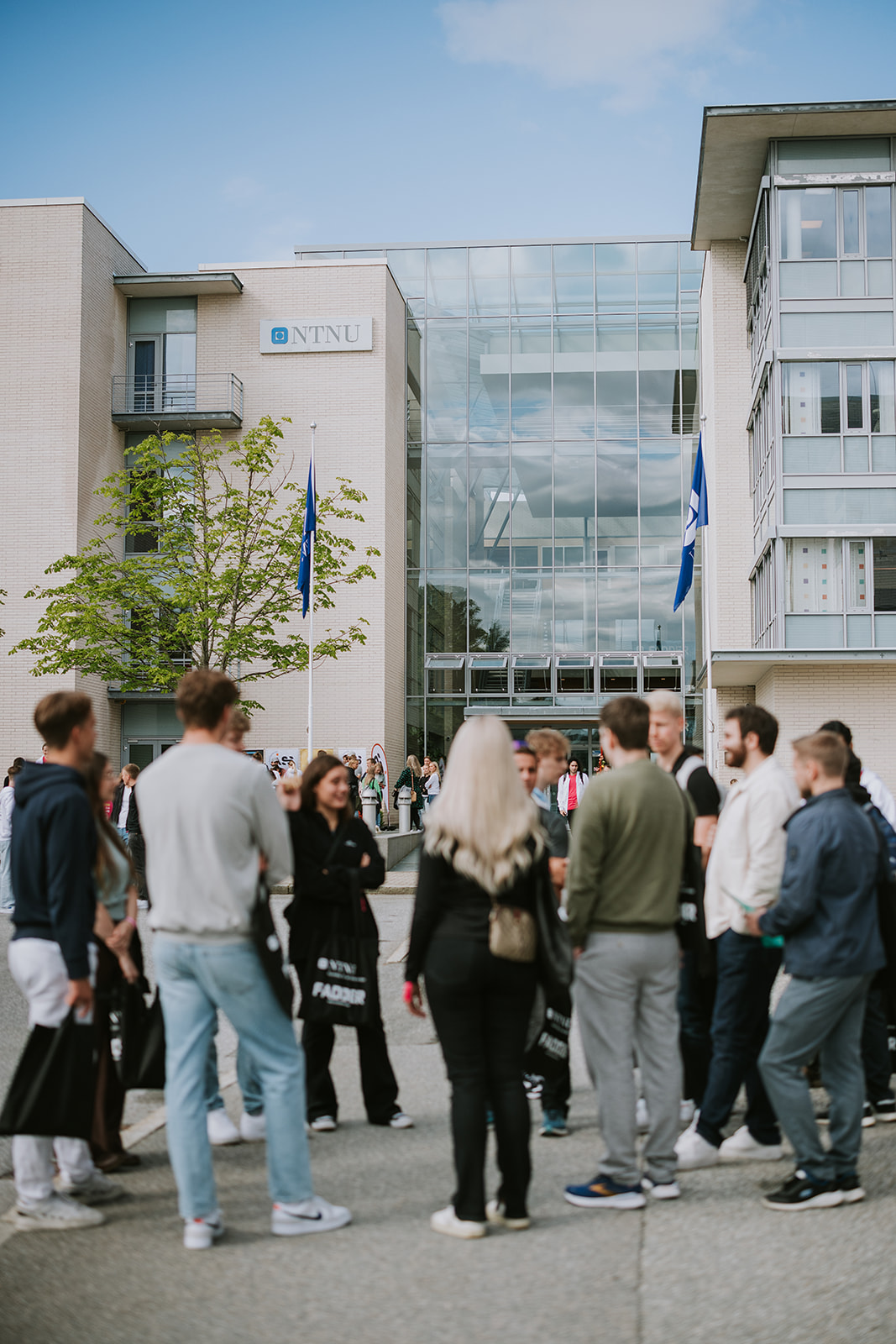 I Ålesund tilbys
Ingeniørfag og maritime fag
Økonomiske og administrative fag
Biologiske fag og helsefag
Her er sivilingeniøren, siviløkonomen, innovatøren, entreprenøren, legen, sykepleieren. Her finner du fagfolk innen maritime, biologiske og helse. 
Se mer på ntnu.no/3h
Vi tilbyr profesjonsutdanninger omgivelsene rundt NTNU behøver
[Speaker Notes: Presenter bredda i utdanningstilbudet vårt.
Hos oss finner du sivilingeniør og siviløkonomer. Innovatører og entreprenører
Leger og sykepleiere. Fagfolk innen maritime fag, biologiske fag og helsefag. 
 
Sett fokus på det instituttet du hører til på i din presentasjon 
Se også Hav, handel og helse - Ålesund – NTNU

OBS: Om forkurs nevnes må også YVEI og TRES nevnes. YVEI og TRES er en vei til ingeniør som er unik for Gjøvik og Ålesund, og en av våre fordeler.]
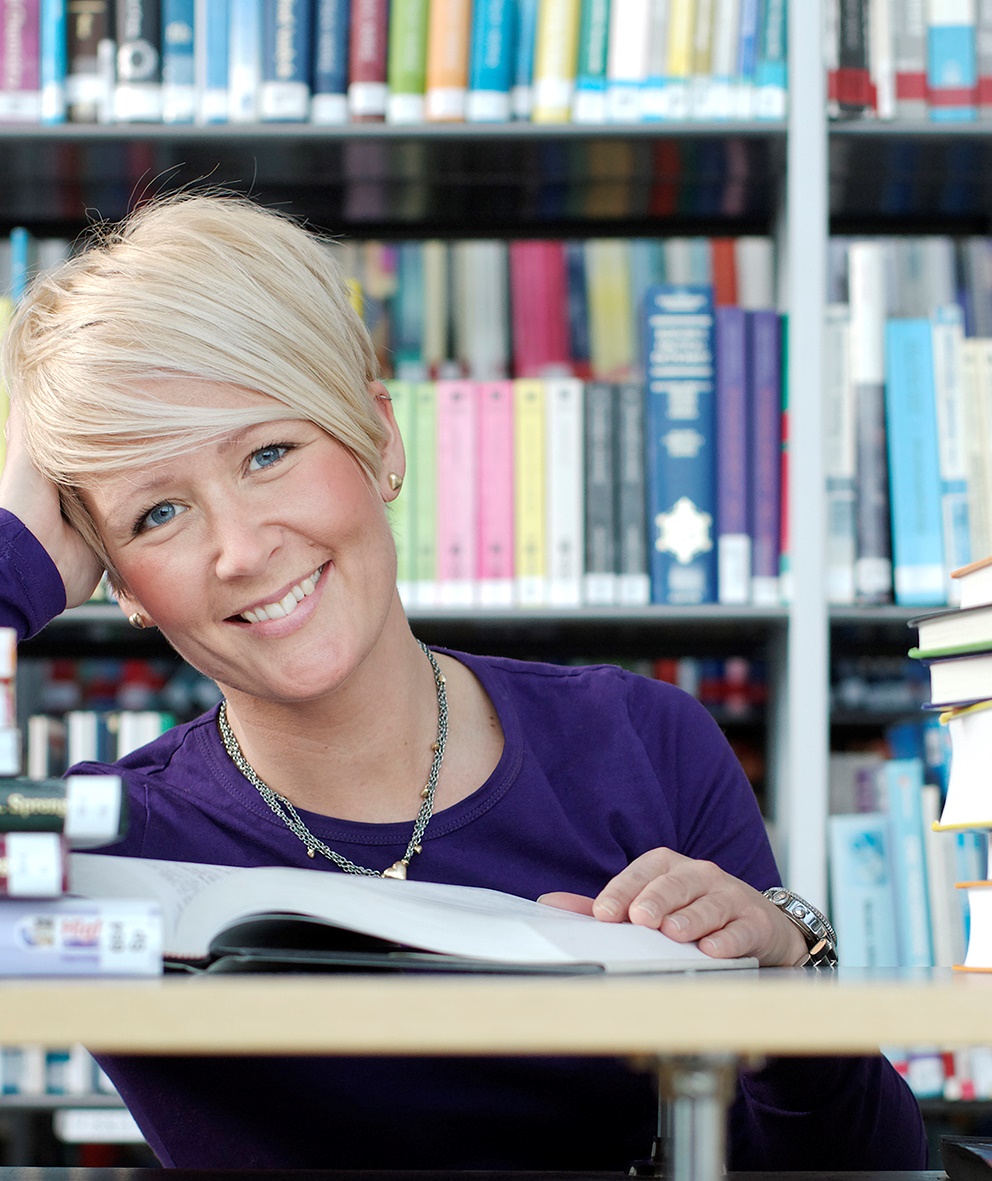 Livslang læring
Videreutdanning ogdeltidsstudier NTNU er størst i landet på videreutdanning

Kurs tilbys i Ålesund på alle institutt, som: 
Ocean Training
Helse og omsorg
Økonomi og ledelse
[Speaker Notes: Livslang læring er viktig for NTNU. NTNU har et nasjonalt mandat og bidrar til kompetanseutvikling og verdiskaping i hele landet.
NTNU gir videre- og deltidsutdanning i flere forskjellige utdanningsområder. Som det største universitetet i Norge, så er vi en av de største på videreutdanning i landet.]
Fokusområder NTNU i Ålesund til 2025
SIMULERING
ëHAV
ëHANDEL
ëHELSE
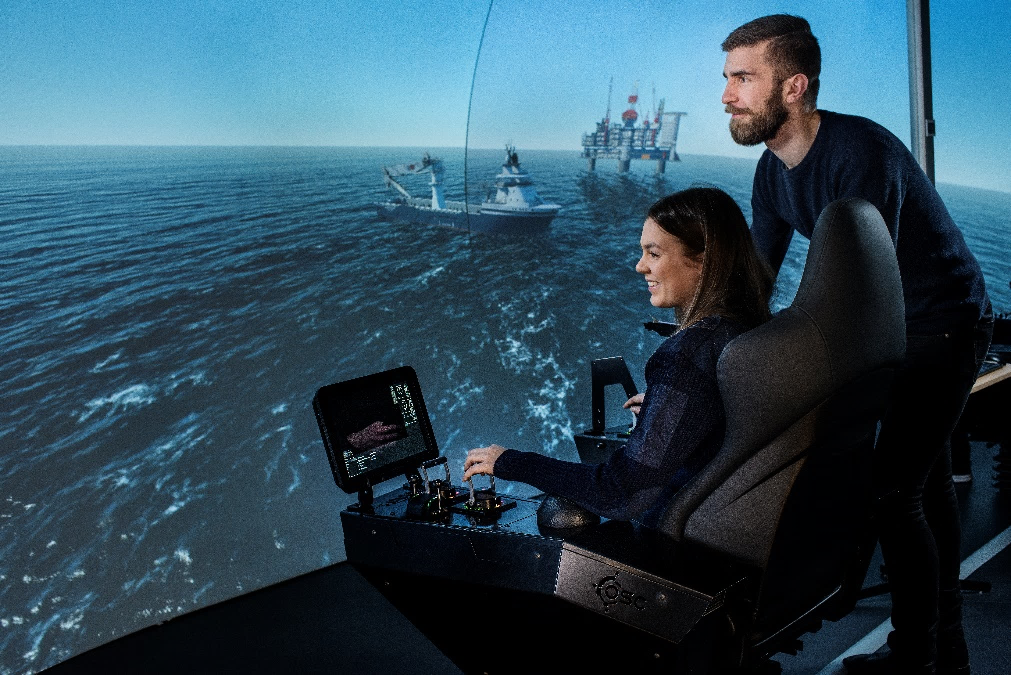 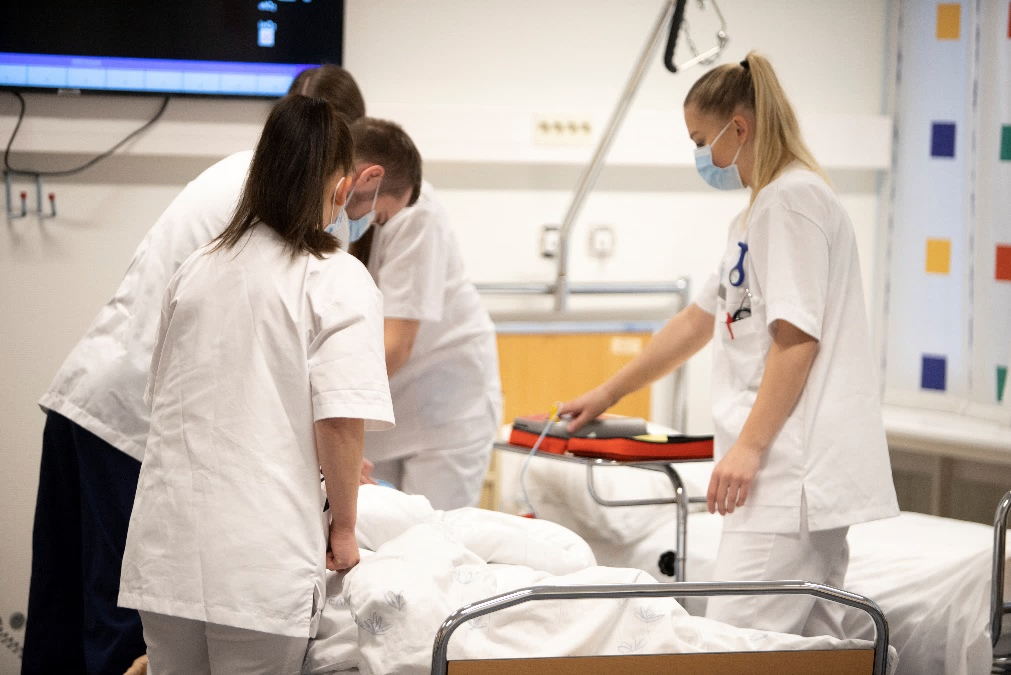 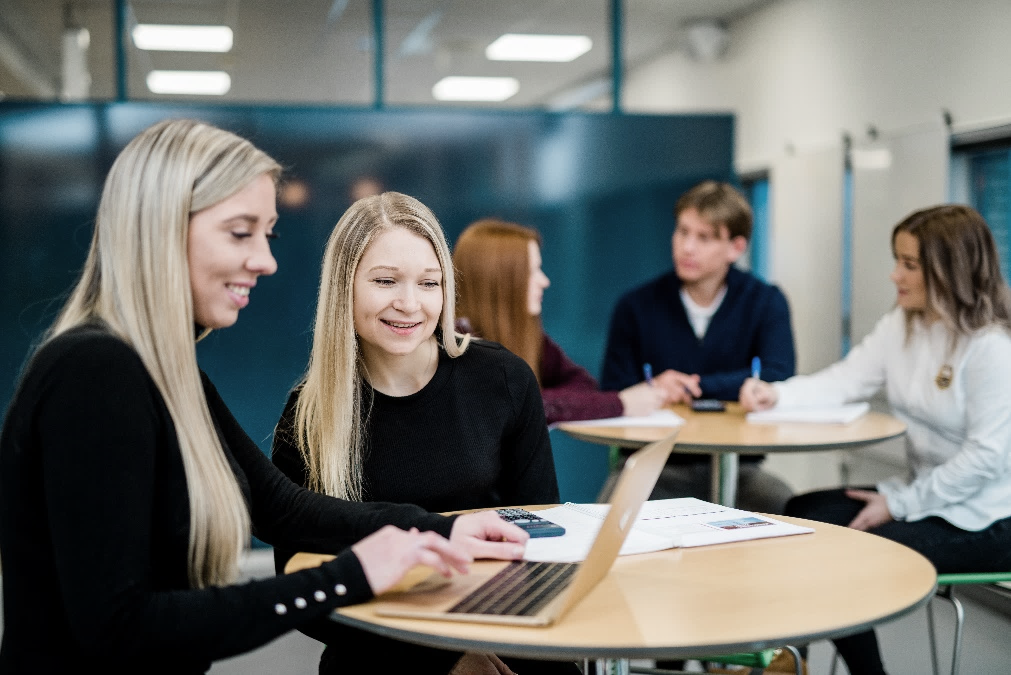 BÆREKRAFT                 DIGITALISERING                  NYSKAPING
[Speaker Notes: Fokusområdene til NTNU i Ålesund frem mot 2025 er de tre H-ene: Hav, Handel, og Helse.
Linke til mer informasjon gjennom: Hav, handel og helse - Ålesund - NTNU]
STYRET
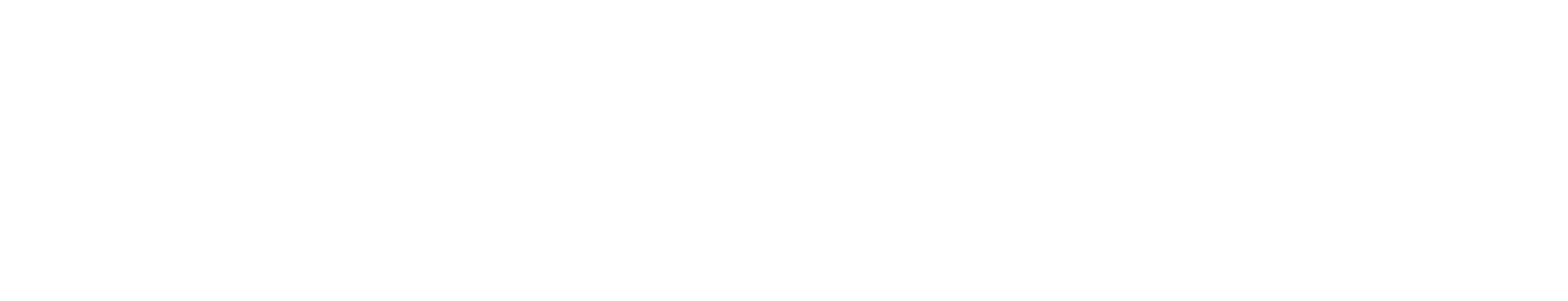 REKTOR
Direktør for organisasjon og infrastruktur
Prorektor for
nyskaping
Fellesadministrasjonen og Universitetsbiblioteket
Prorektor for
forskning
Prorektor for
utdanning
Fakultet for
 samf.- og utdannings-vitenskap
Fakultet
for økonomi
NTNUVitenskaps-museet
Fakultet for
medisin og
helse-vitenskap
Fakultet
for natur-vitenskap
Fakultetfor ingeniør-vitenskap
ViserektorNTNU i
Ålesund
Fakultet for info.tekn. og elektroteknikk
Fakultet for arkitektur og design
ViserektorNTNU iGjøvik
Det
humanistiske
fakultet
8 institutt
8 institutt
8 institutt
2 institutt
4 institutt
7 institutt
7 institutt
7 institutt
4 institutt
HF
AD
IE
IV
NV
ØK
MH
VM
SU
55 Institutt (5 i Ålesund)
[Speaker Notes: 8 fakultet, Vitenskapsmuseet og 55 institutt.
NTNU er landets største universitet med campuser i Trondheim, Ålesund og Gjøvik, og er en viktig kompetansearbeidsplass. Samlet sett er nesten 1 prosent av Norges befolkning enten ansatt eller student hos oss.​ 
For oss er det viktig at vi er tre byer - Ett universitet. Vi er ikke tidligere høyskoler og tidligere NTNU. Vi er NTNU.

Kilde: Tall - fakta - NTNU]
NTNU i Ålesund – Faglige linjer og ledelse
IV
Fakultet for ingeniørvitenskap


Dekan:
Olav Bolland
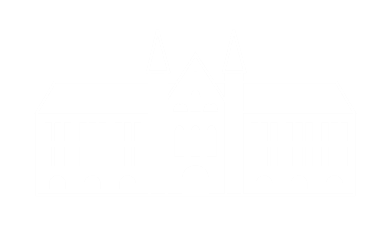 IIF
Institutt for internasjonal forretningsdrift

Instituttleder:
Mark Pasquine
IIR
Institutt for IKT og realfag

Instituttleder:
Rune Volden
IHB
Institutt for havromsoperasjoner og byggteknikk

Instituttleder:
Hans Petter Hildre
IHA
Institutt for helsevitenskap Ålesund

Instituttleder:
Svanhild Margrethe Arentz Schønberg
IBA
Institutt for biologiske fag Ålesund

Instituttleder:
Tove Havnegjerde
IE
Fakultet for informasjons-teknologi og elektroteknikk

Dekan:
Ingrid Schjølberg
NV
Fakultet for naturvitenskap

Dekan:
Øyvind Weiby Gregersen
ØK
Fakultet for økonomi

Dekan:
Monica Rolfsen
MH
Fakultet for medisin og helsevitenskap


Dekan:
Siri Forsmo
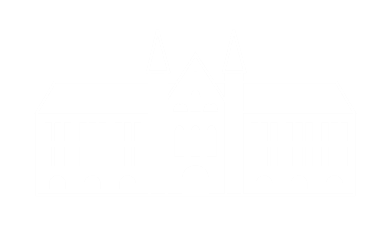 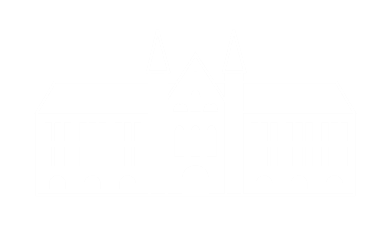 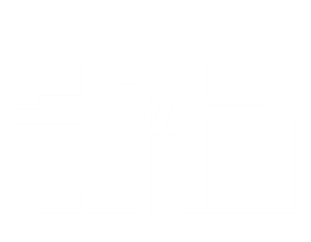 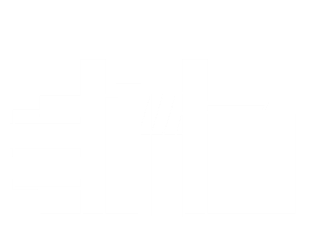 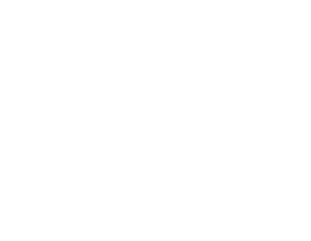 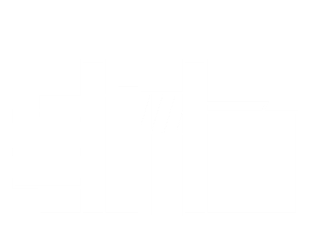 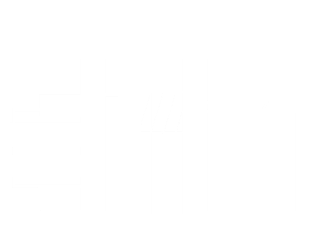 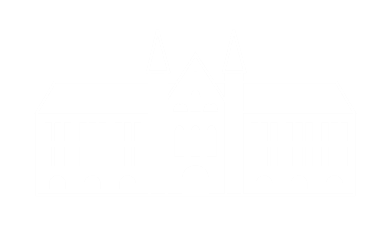 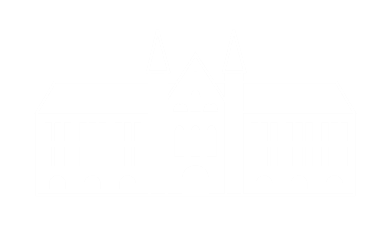 Viserektor
    NTNU i Ålesund
Anne-Lise Sagen Major
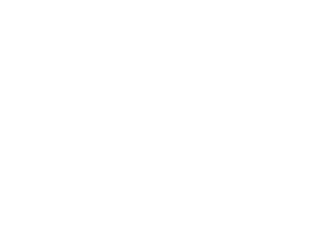 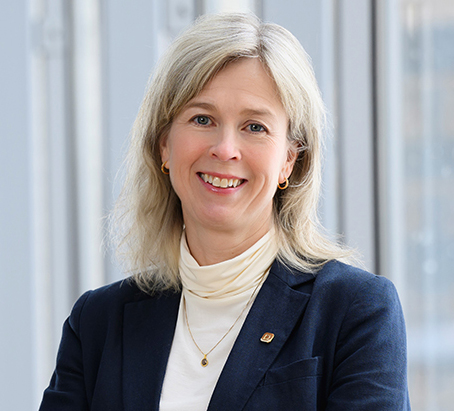 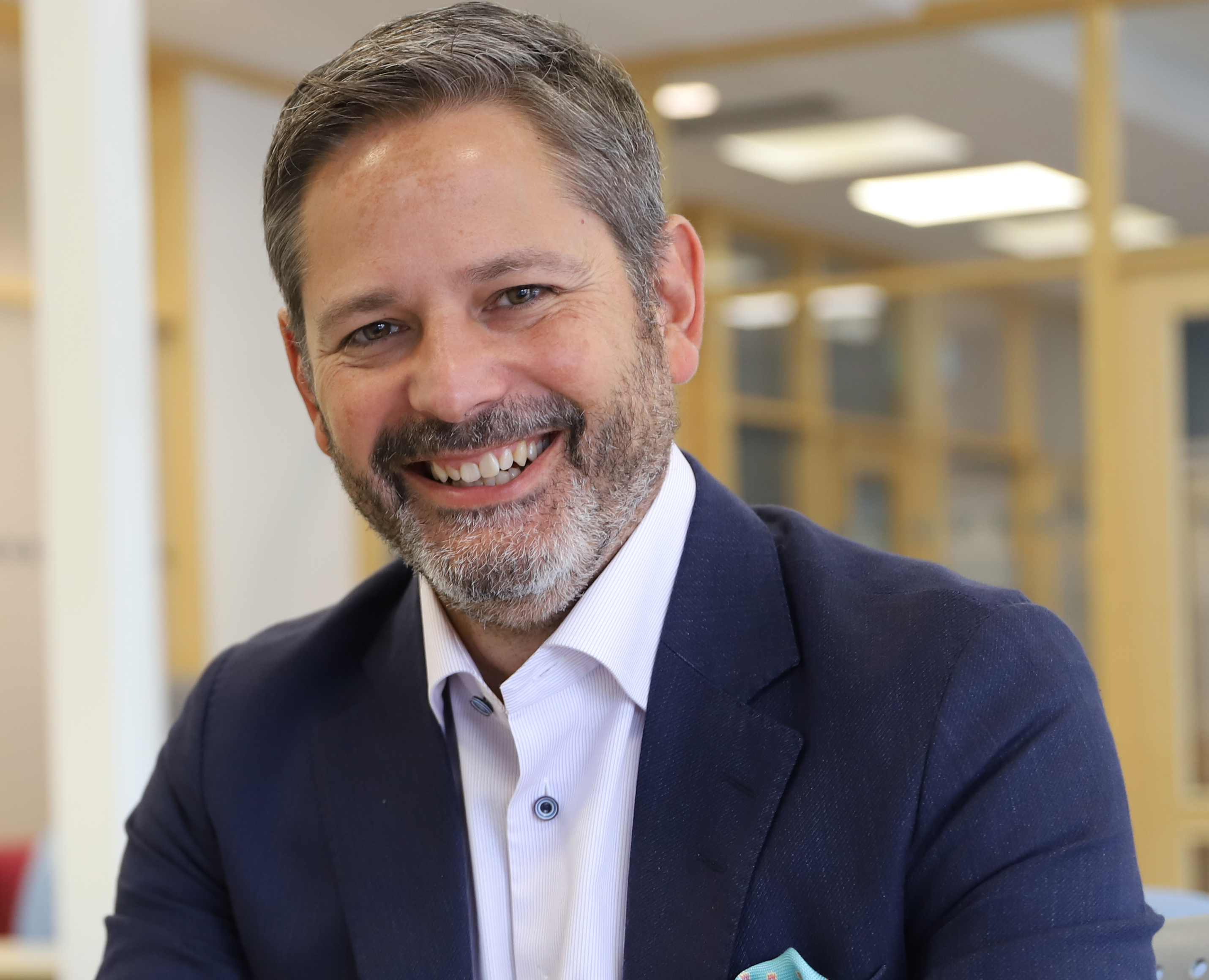 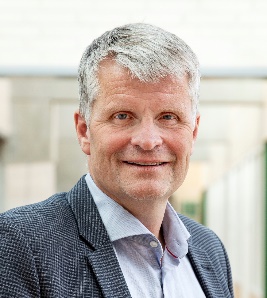 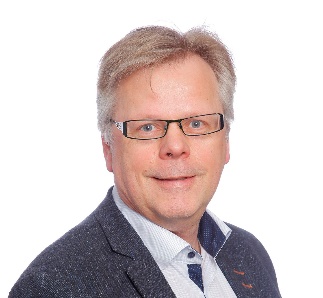 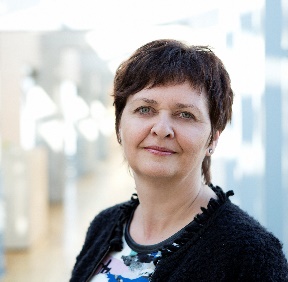 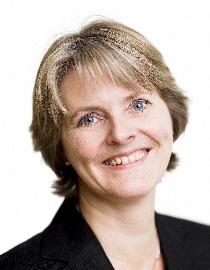 [Speaker Notes: NTNU i Ålesund innebærer fem institutt, hver av dem underlagt et unikt fakultet. Disse institutta er:
- Institutt for IKT og realfag, under Fakultet for informasjonstekonologi
- Institutt for havromsoperasjoner og byggteknikk, under Fakultet for ingeniørvitenskap
- Institutt for helsevitenskap Ålesund, under Fakultet for medisin og helsevitenskap
- Institutt for biologiske fag Ålesund, under Fakultet for naturvitenskap
- Institutt for internasjonal forretningsdrift, under Fakultet for økonomi

Vi har også en viserektor her i Ålesund, Anne-Lise Sagen Major. Institutta jobber under sine fakultet, ikke under viserektor.]
Samfunnsoppdraget til NTNU
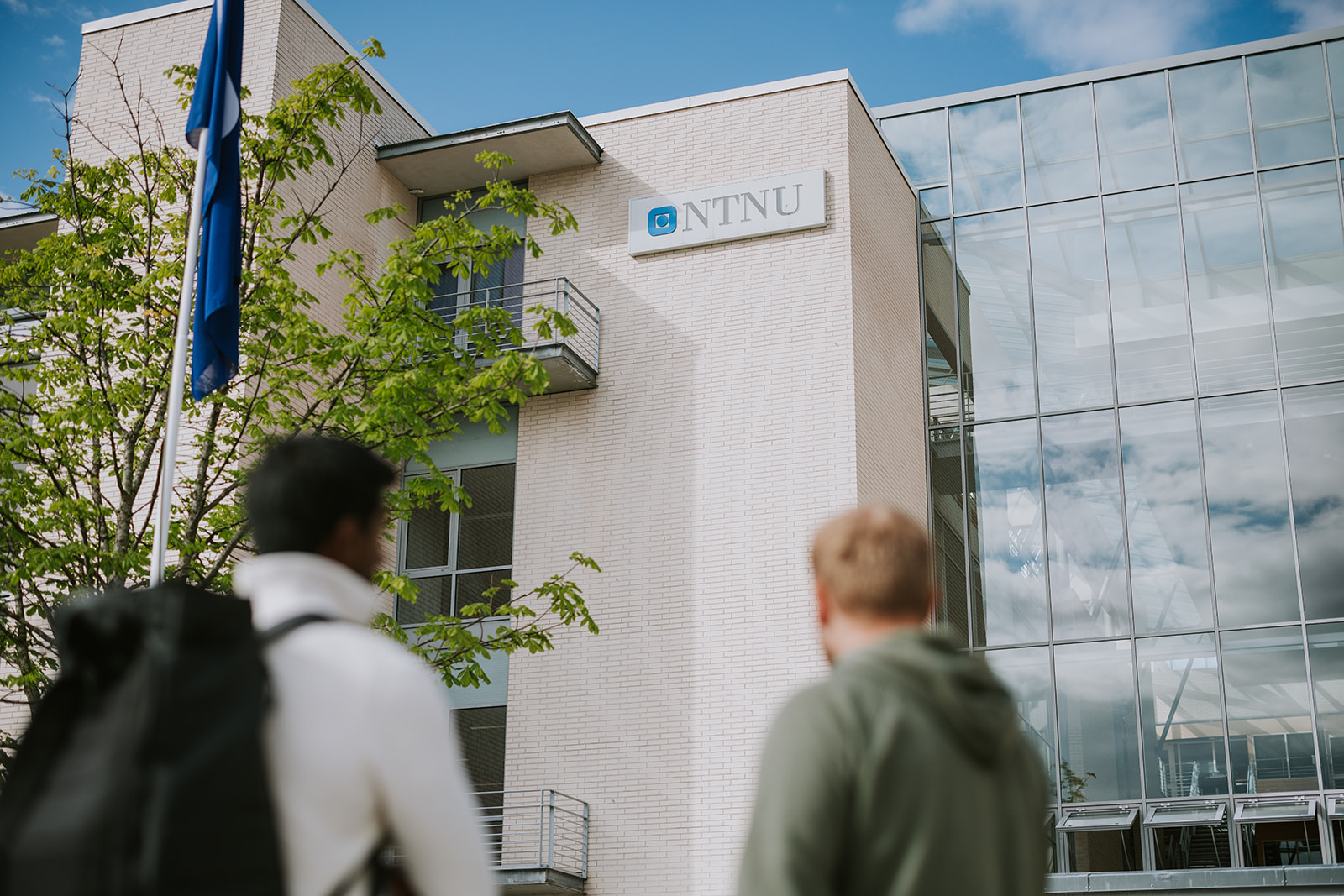 NTNUs visjon er å skape verdier for samfunnet gjennom kunnskap, innovasjon og samhandling 
NTNU skal
utvikle rollen som pådriver og partner for en bærekraftig utvikling
styrke lærings- og arbeidsmiljøet og utvikle ansattes kompetanse
utvikle seg som ledende, internasjonalt universitet
Utviklingsavtalen (Kunnskapsdepartementet)
[Speaker Notes: NTNU sin visjon er å skape verdier for samfunnet gjennom kunnskap, innovasjon og samhandling, og vår strategi Kunnskap for en bedre verden. På dette, er Utviklingsavtalen bygd.

Utviklingsavtalen er en avtale mellom Kunnskapsdepartementet og NTNU som setter mål og rammer for NTNUs virksomhet i en fireårsperiode.
Den gjeldende avtalen er for perioden 2023-2026 og har tre hovedmål:
NTNU skal utvikle sin rolle som pådriver og partner for en bærekraftig utvikling
NTNU skal styrke lærings- og arbeidsmiljøet og utvikle ansattes kompetanse
NTNU skal utvikle seg som ledende, internasjonalt universitet

Hvert hovedmål har flere styringsparametere som konkretiserer hva NTNU skal oppnå innenfor hvert område (Eksempel kan tas med).
Som universitet har NTNU et ansvar for å frembringe nye perspektiver for langsiktig, grunnleggende forskning og for utdanning av fremragende kandidater.]
10 årsaker – i tillegg til studier – når NTNU i Ålesund velges (fra studentene våre)
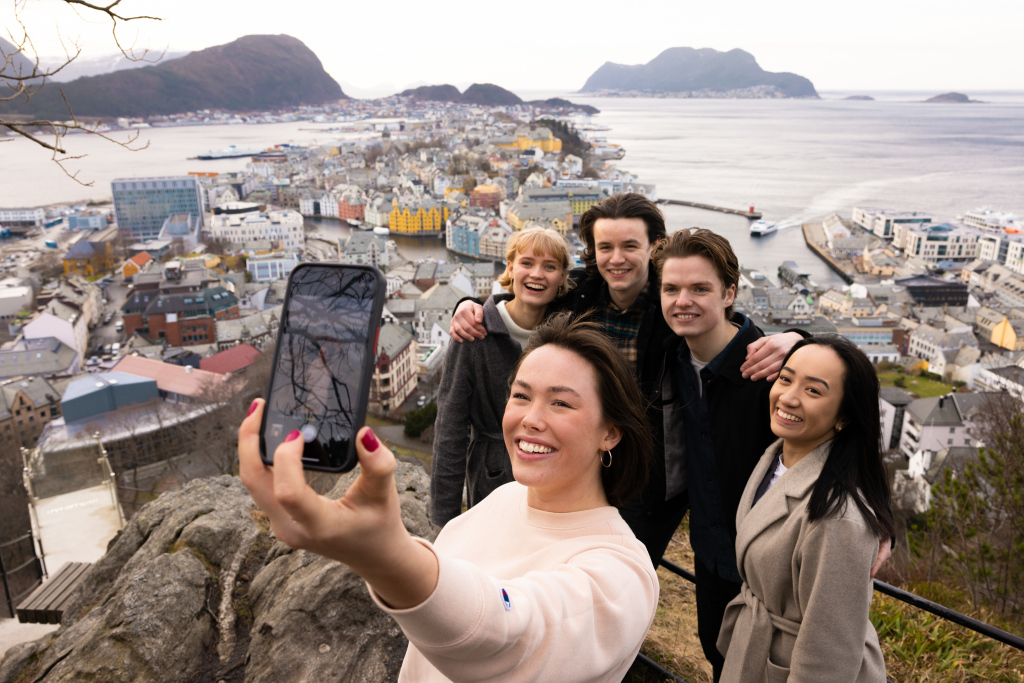 Omringet av fantastisk natur​
Engasjert studentmiljø​
Det er nesten alltid et arrangement ​
Passe stort studiemiljø, en blir godt kjent med mange​
God kontakt med næringslivet​
Billig å bo​
Mye en kan gjøre i byen​
Gode jobbmuligheter etterpå ​
Studentorganisasjoner som passer til alle ​
Av og til får vi fint vær
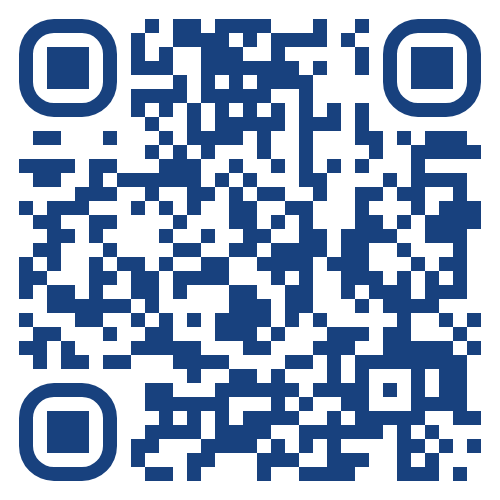 Følg @ntnualesund på Instagram
[Speaker Notes: Studentbyen Ålesund ligger vakkert til mellom fjord, fjell og hav. Her er innovasjon og gründervirksomhet en sentral del av studiehverdagen. Med rundt 3000 studenter er studentmiljøet i Ålesund tett på og inkluderende.

Studentorganisasjoner og linjeforeninger tilbyr aktiviteter, opplevelser og et fellesskap du kan ta del i. I vårt nye studenthus på campus, finner du moderne studentboliger, lokaler for konserter, spillkvelder, foredrag med mer. Av studenter, for studenter.]
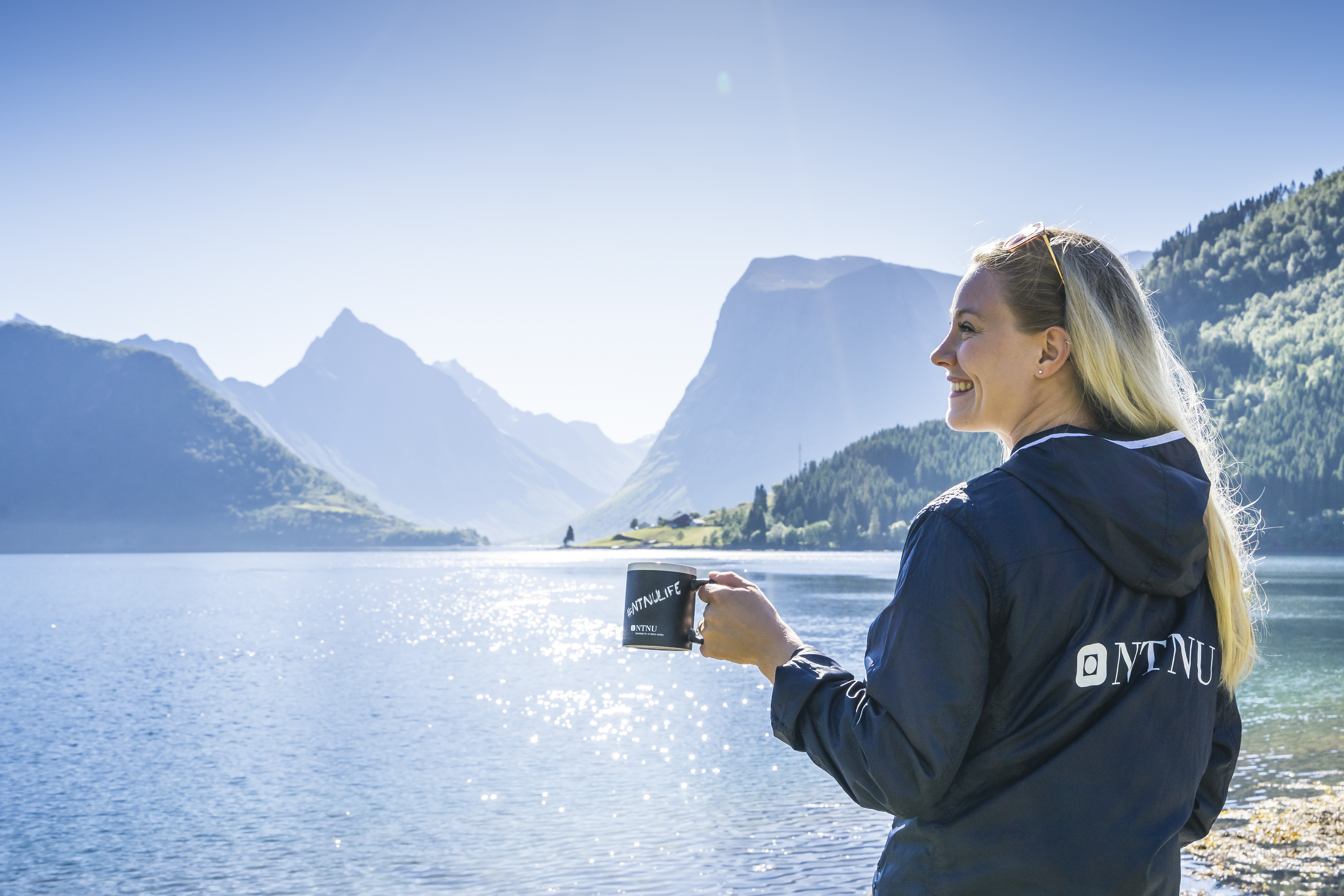 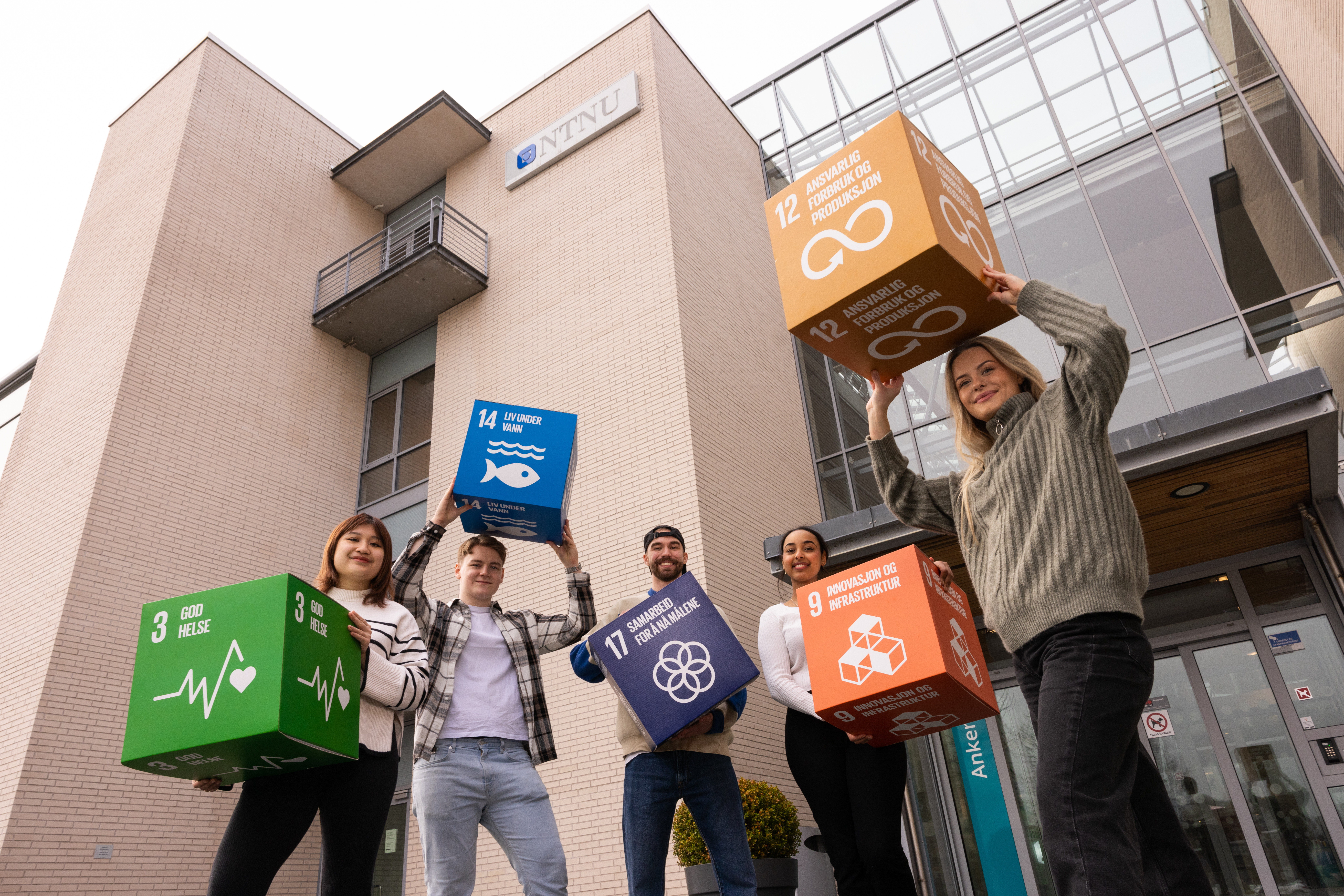 Velkommen til oss!
[Speaker Notes: Igjen, velkommen til Ålesund.
Si noe på slutten som passer til situasjonen.]